Kretser og strøm
IN1020 gruppetime 6
Arian Sharifi
03.09.2022
Sannhetsverditabell
AND Truth Table
OR Truth Table
XOR Truth Table
NOT Truth Table
Input representerer boolsk verdi, true og false
 antall kombinasjoner er 2^antall input
Kan representere logic gates
A
B
Y
A
B
Y
A
B
Y
A
B
0
0
0
0
0
0
0
0
0
0
1
0
1
0
0
1
1
0
1
1
1
0
1
0
0
1
0
1
1
0
1
1
1
1
1
1
1
1
1
0
Logic gates
AND, OR, og NOT –  nødvendige porter i datamaskiner
Bygget opp av transistorer
Kan representere sannhetsverditabeller
Algebraisk Funksjon
Utsagnslogikk
Transistorer
Binær input
Kan tenkes som en lås
Forsinkelse
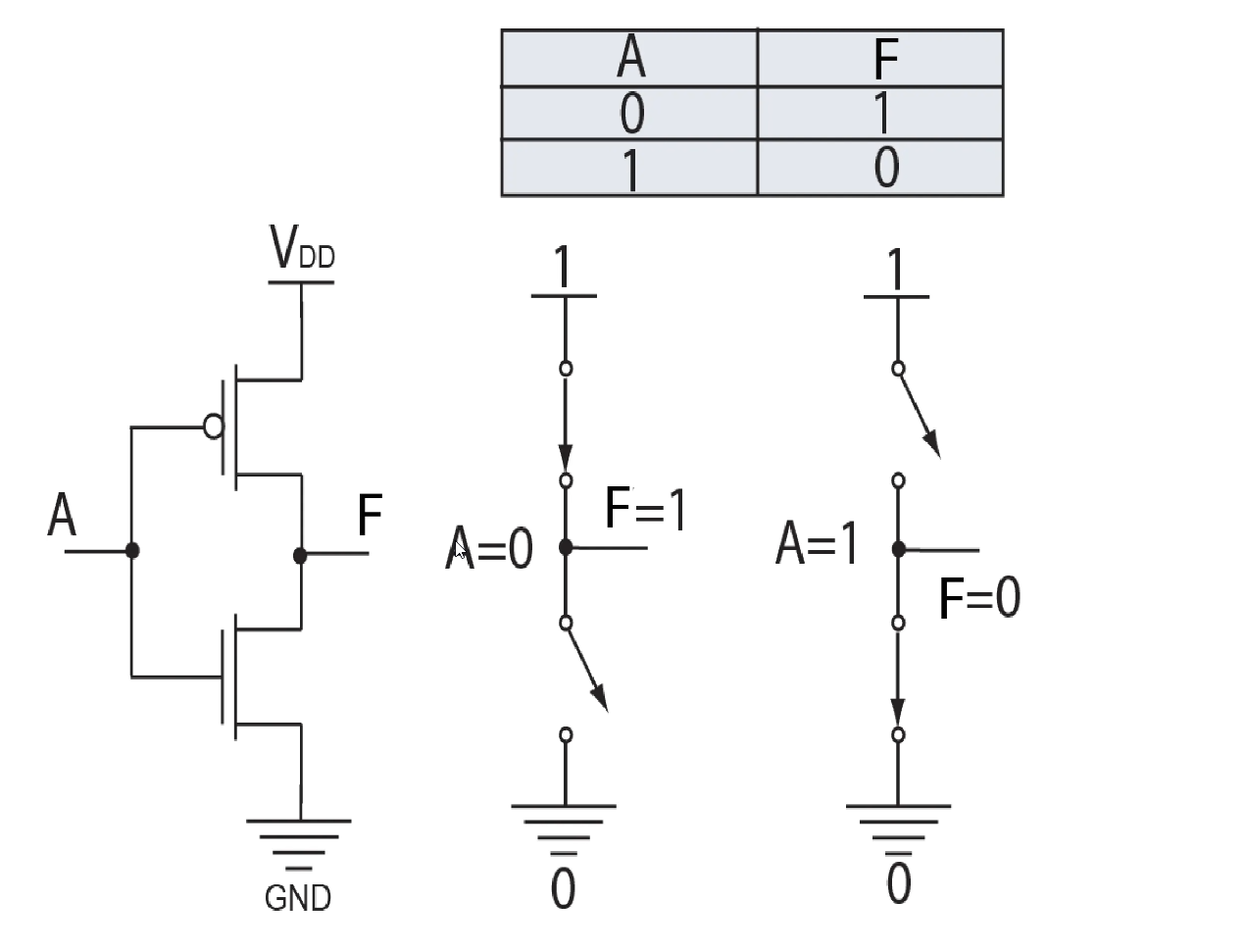 Klokkesignal
Frekvens = 1/klokkeperioden
Høyere frekvens = raskere operasjoner 
Synkronisering
Flip flop (buffer)
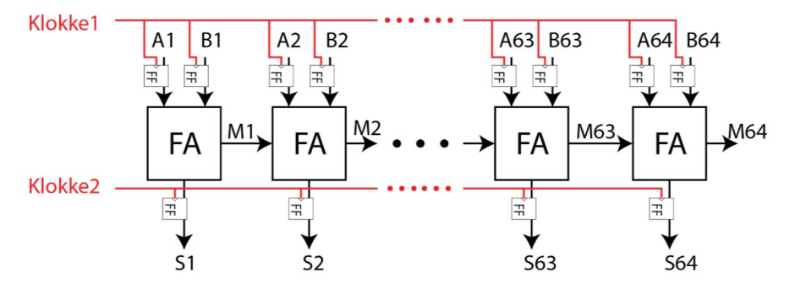